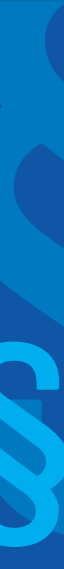 Kapitel 22
Virksomhedsformer og hæftelse
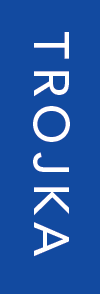 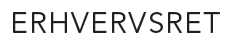 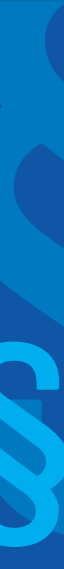 Kapitel 22 Virksomhedsformer og hæftelse
Hæfte for gæld og andre forpligtelser
Enkeltmandsvirksomhed
Interessentskab I/S
Selskaber med indskudt kapital
Kommanditselskab K/S
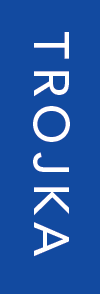 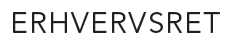 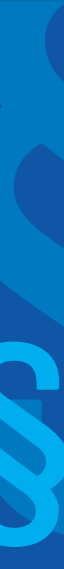 1. Hæfte for gæld og andre forpligtelser
Fysisk person
Juridisk person, se fig. 22.1
Personlig hæftelse
Begrænset hæftelse
Solidarisk hæftelse, se fig. 22.2
Pro rata hæftelse
Direkte hæftelse
Indirekte hæftelse
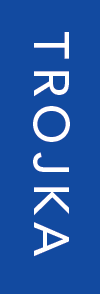 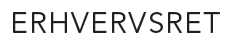 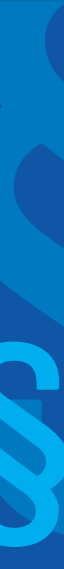 2. Enkeltmandsvirksomhed
Kun én ejer
Ejer hæfter personligt og ubegrænset
De fleste virksomheder i Danmark drives på denne måde
Ejer risikerer hele sin personlige formue
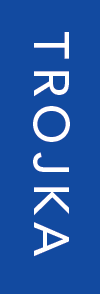 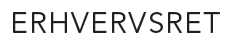 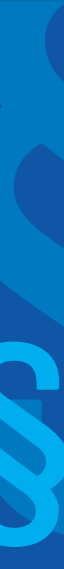 3. Interessentskab I/S
Flere ejere til samme virksomhed
Ejere kaldes interessenter
Der kan være to eller flere interessenter
Interessenterne kan være fysiske eller juridiske personer
Interessenterne hæfter personligt, ubegrænset og solidarisk for virksomhedens gæld
Interessenterne bør indgå en interessentskabskontrakt
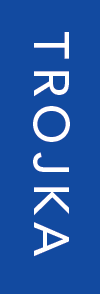 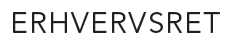 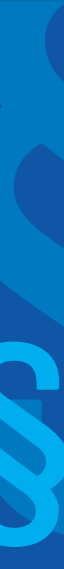 4. Selskaber med indskudt kapital
Iværksætterselskaber (IVS), Anpartsselskaber (ApS) og aktieselskaber (A/S) kaldes kapitalselskaber
Kapitalkrav:
IVS: 1 kr.
ApS: 50.000 kr.
A/S: 500.000 kr.
Hæftelse er begrænset til den indskudte kapital
Kapitalselskabets øverste myndighed er generalforsamlingen, som vælger en bestyrelse eller tilsynsråd
Bestyrelse/tilsynsråd ansætter direktion, som er den daglige ledelse
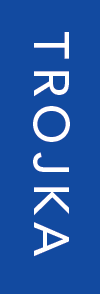 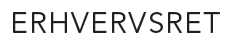 5. Kommanditselskab K/S
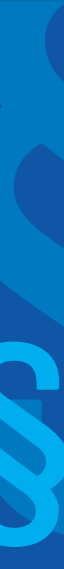 Ofte et investeringsselskab
To forskellige typer deltagere:
Komplementarer
Kommanditister
Komplementarer hæfter personligt, ubegrænset og solidarisk
Kommanditisternes hæftelse er begrænset til indskuddet

Se fig. 22.5
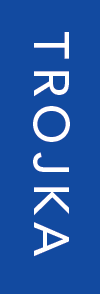 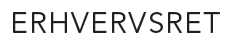